Составила : Жданова Е.А.
лепим животных—поросенка  из пластилина
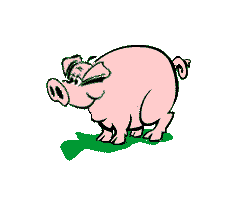 Вместо рыльца — пятачок,
Пятачок дырявый,
А крючок вертлявый.
Спереди — пятачок,
Сзади — крючок,
Посередине спинка,
А на ней щетинка.
Хвостик — розовым крючком,
Носик — круглым пятачком,
Не щенок я, не теленок,
А чумазый …
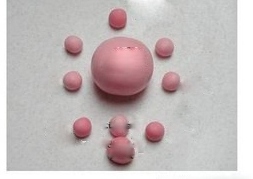 Разделите пластилин на такие кусочки.
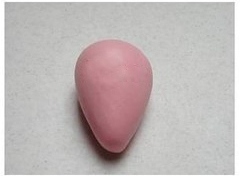 1.	Из большого куска пластилина  скатайте большой шарик.
2.	Придайте ему форму яйца.
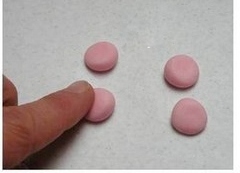 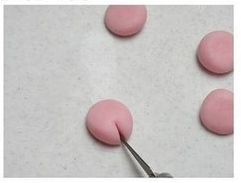 Скатайте шарики из 4 маленьких кусков пластилина,  пальчиками расплющите плоско и с помощью стеки сделайте копытца.
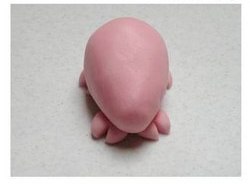 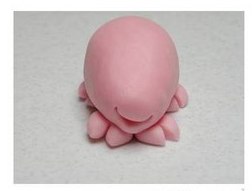 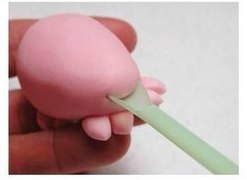 Установите на копытце туловище.  Сделайте надрез для рта.
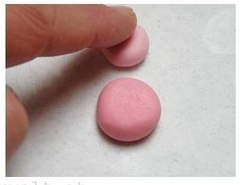 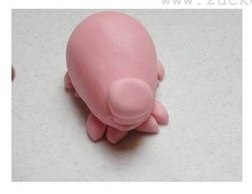 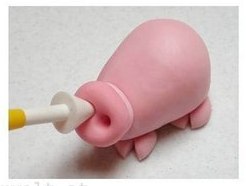 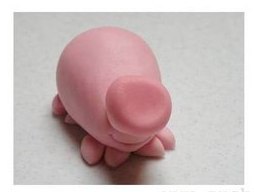 1.	Из 2 кусков пластилина скатайте небольшие  шарики и пальчиками расплющьте их немного. Острой палочкой выдавите две ноздри. Готов пятачок!
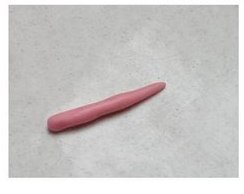 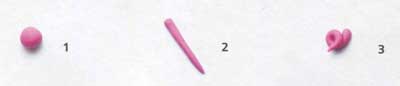 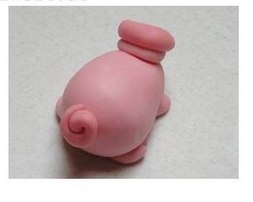 Тут все делаем как на картинке, все просто.
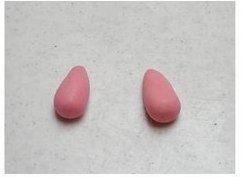 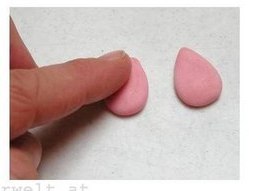 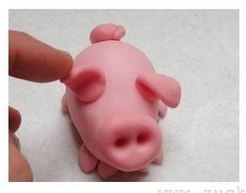 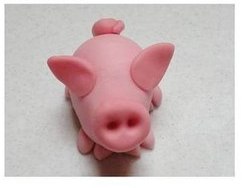 1.	Возьмите два небольших кусочка пластилина основного розового цвета и скатайте два шарика одинакового размера.
2.	Раскатайте шарики в форме валика, пальчиками придавая им форму конуса.
3.	Теперь расплющьте их в виде треугольных лепешек. Ушки готовы!
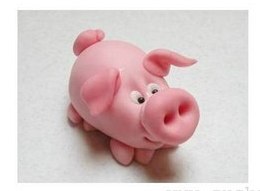 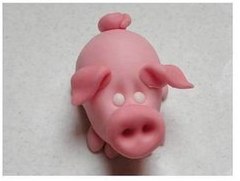 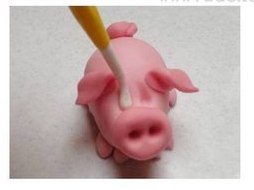 1   Сделайте спичкой две ямочки.
2 Из белого пластилина скатайте два шарика поменьше, а из черного – два совсем мелких.
Черные мелкие шарики вставьте в белые и слегка вдавите. Глазки готовы! 
И поросенок тоже!